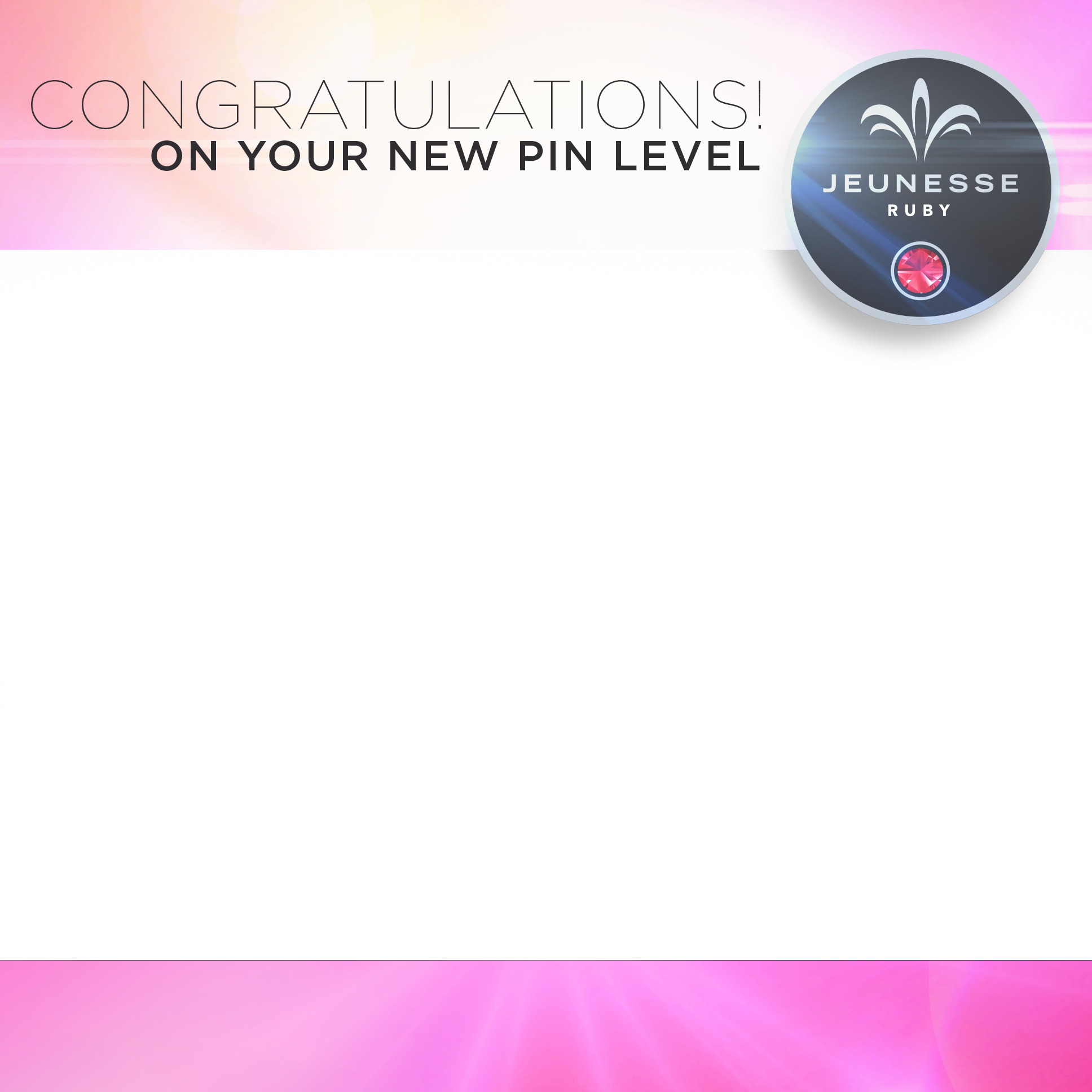 FIRST NAME, LAST NAME
CITY, STATE INITIALS
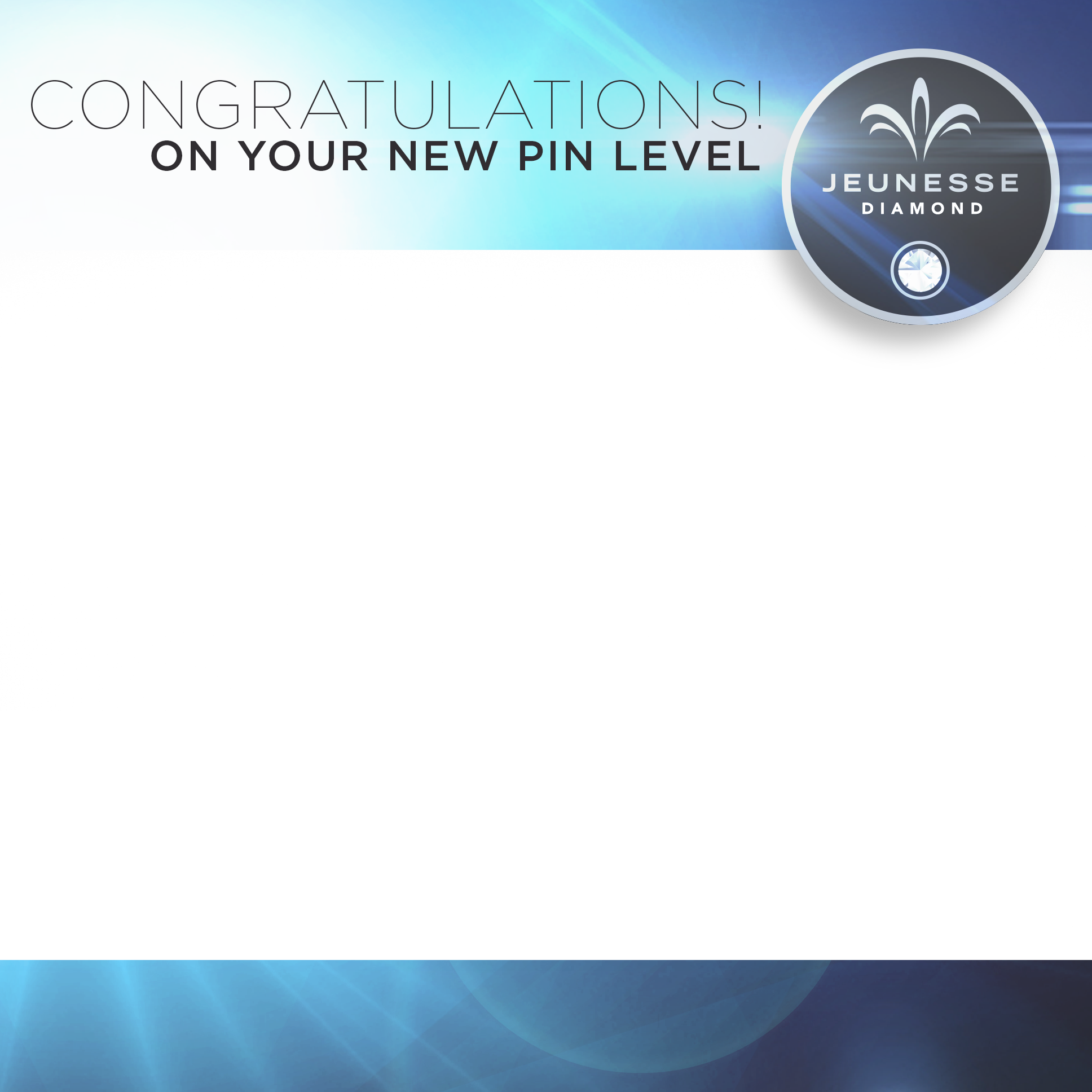 FIRST NAME, LAST NAME
CITY, STATE INITIALS
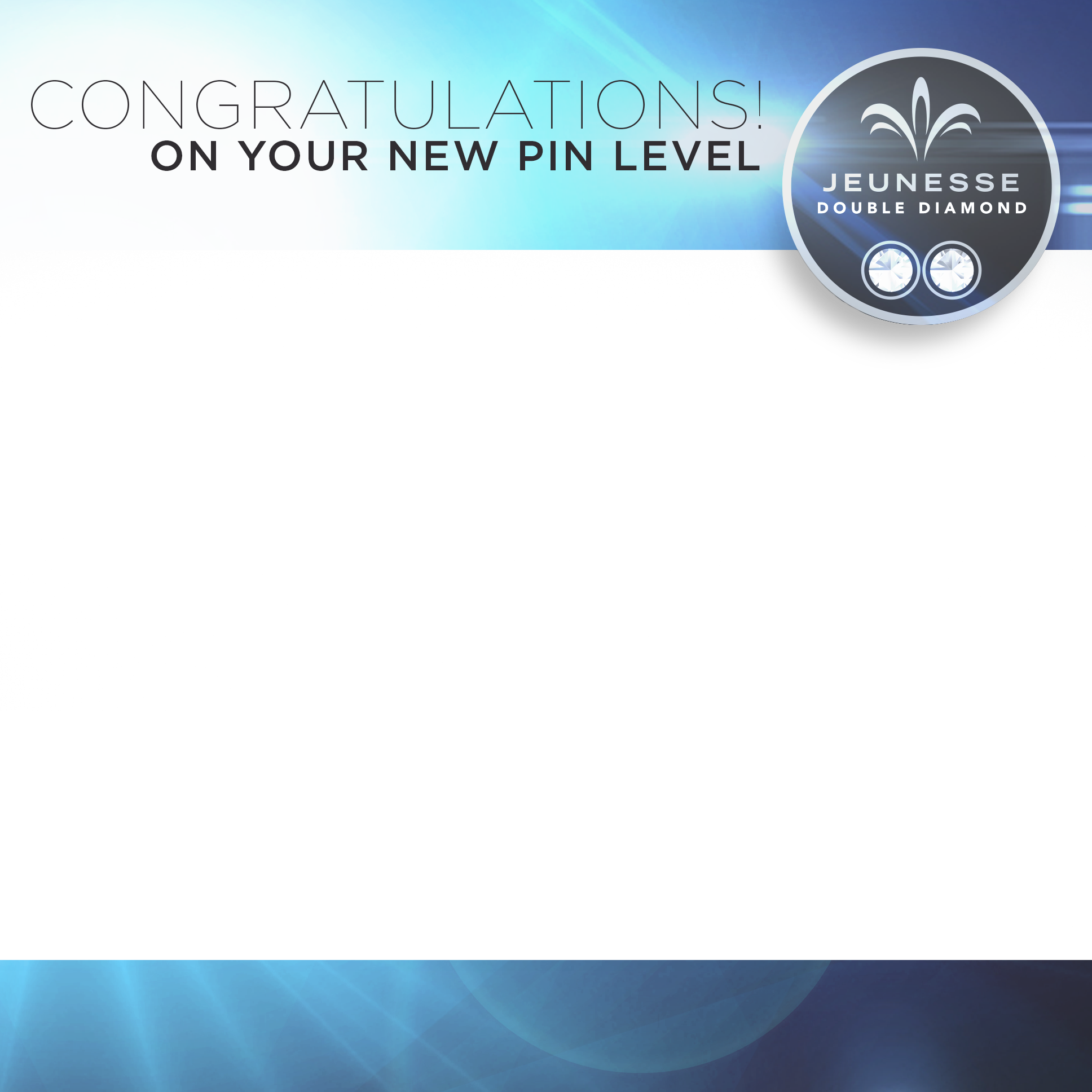 FIRST NAME, LAST NAME
CITY, STATE INITIALS
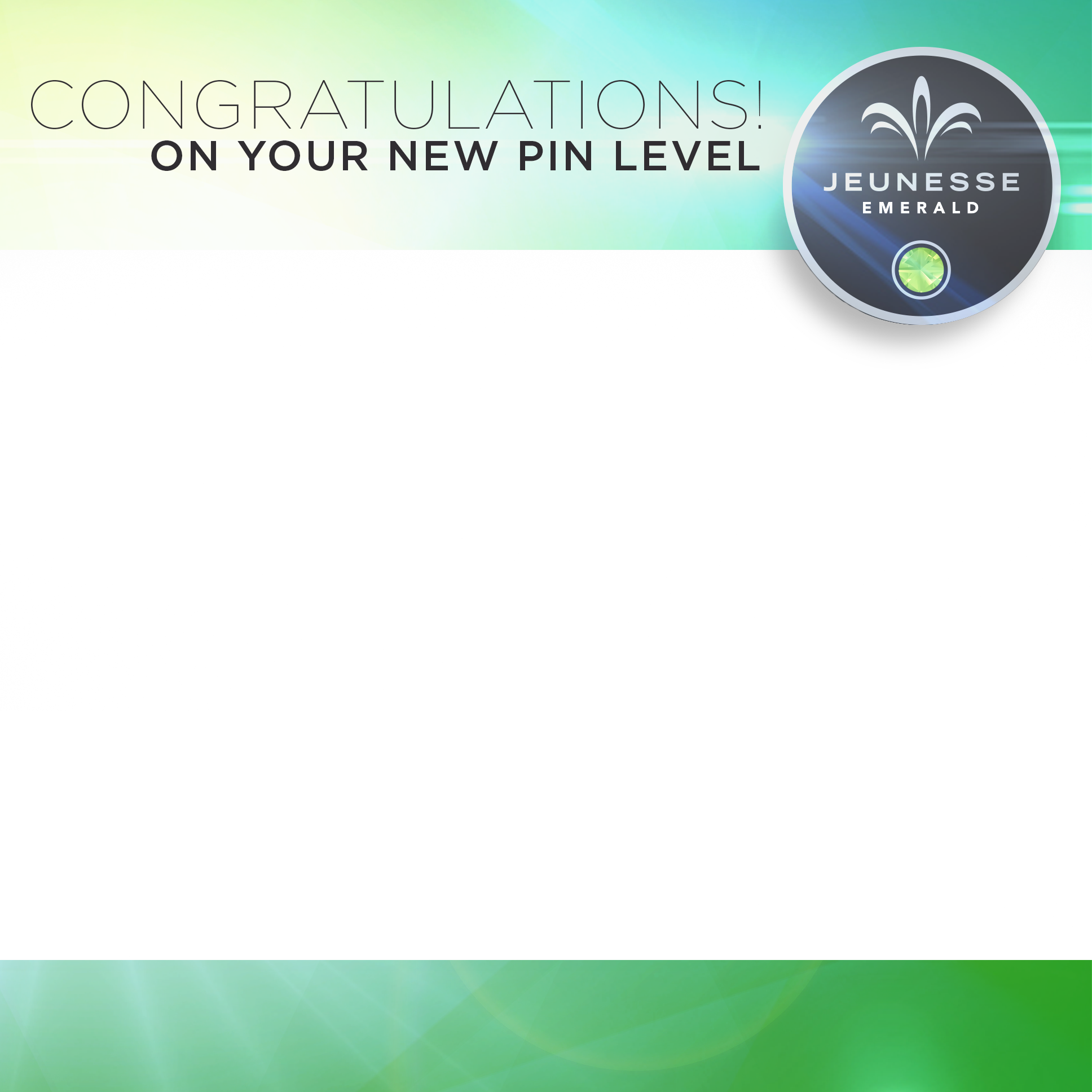 FIRST NAME, LAST NAME
CITY, STATE INITIALS
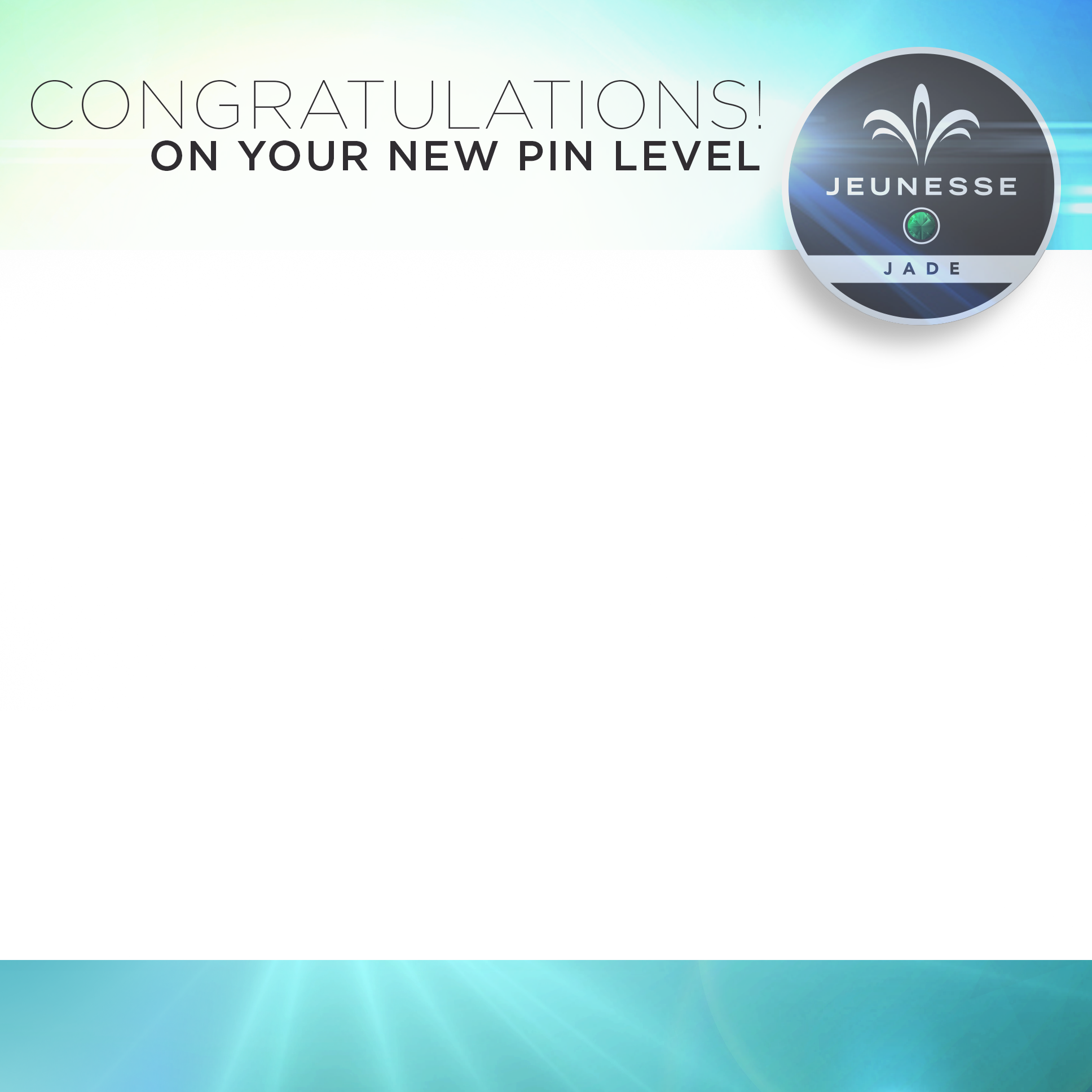 FIRST NAME, LAST NAME
CITY, STATE INITIALS
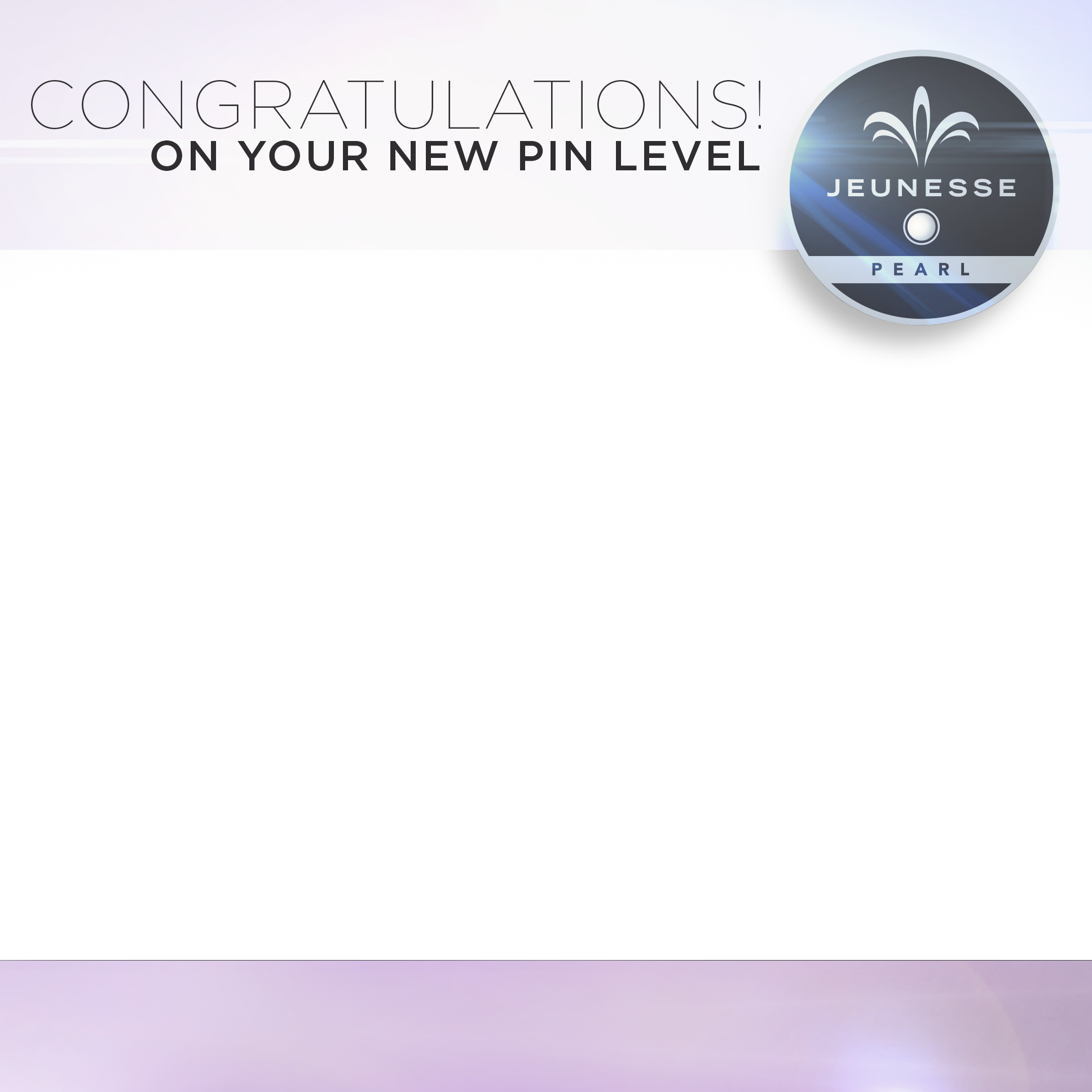 FIRST NAME, LAST NAME
CITY, STATE INITIALS
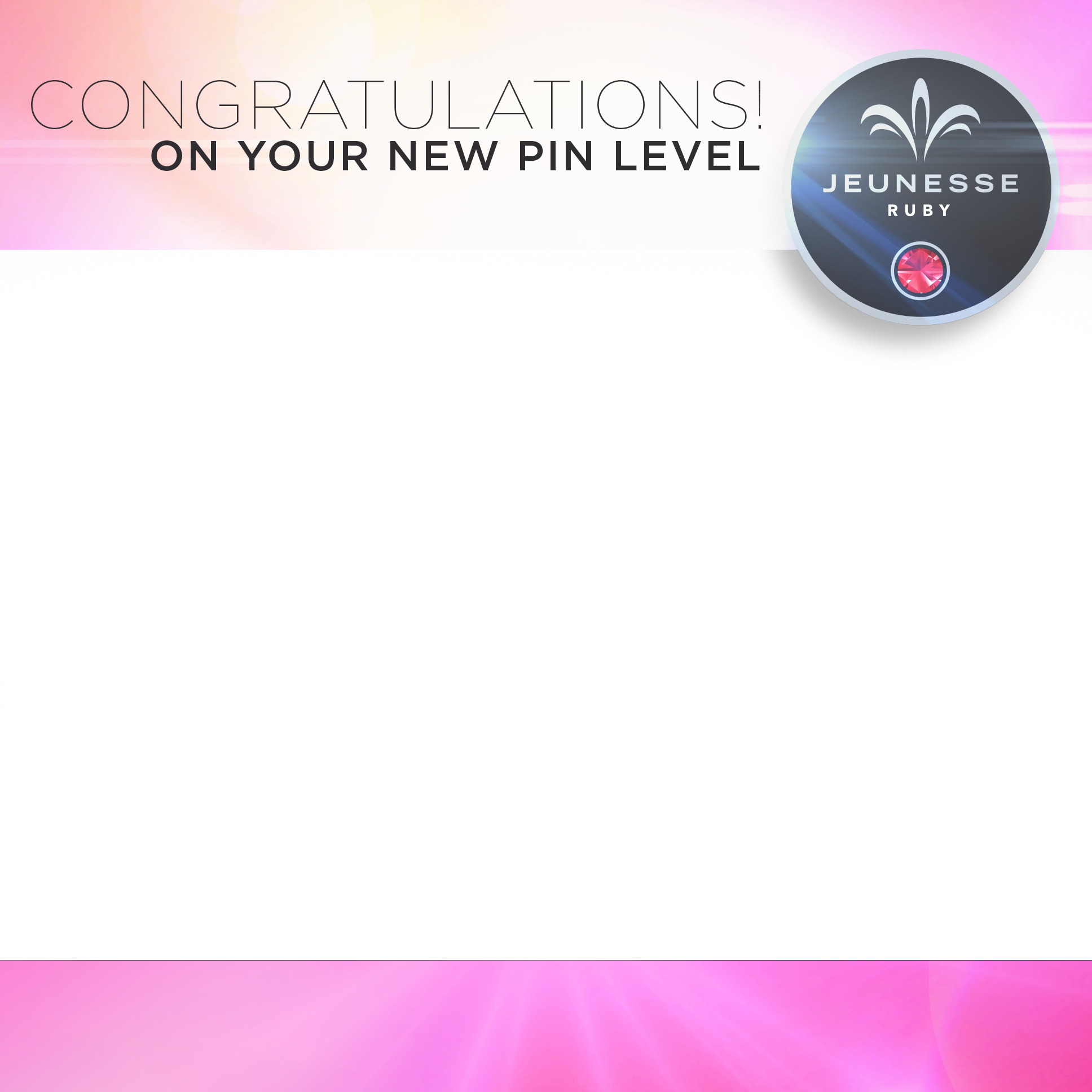 FIRST NAME, LAST NAME
CITY, STATE INITIALS
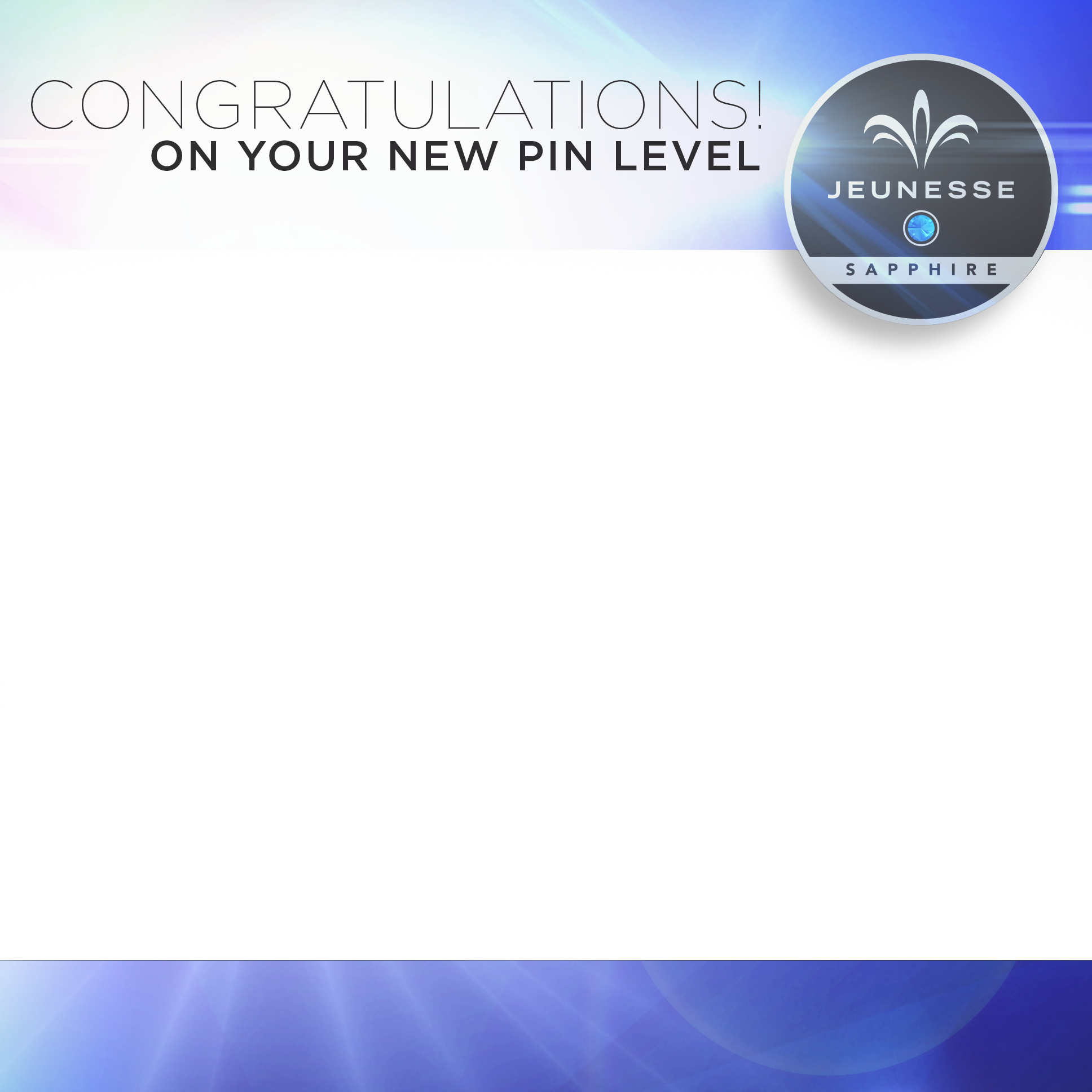 FIRST NAME, LAST NAME
CITY, STATE INITIALS
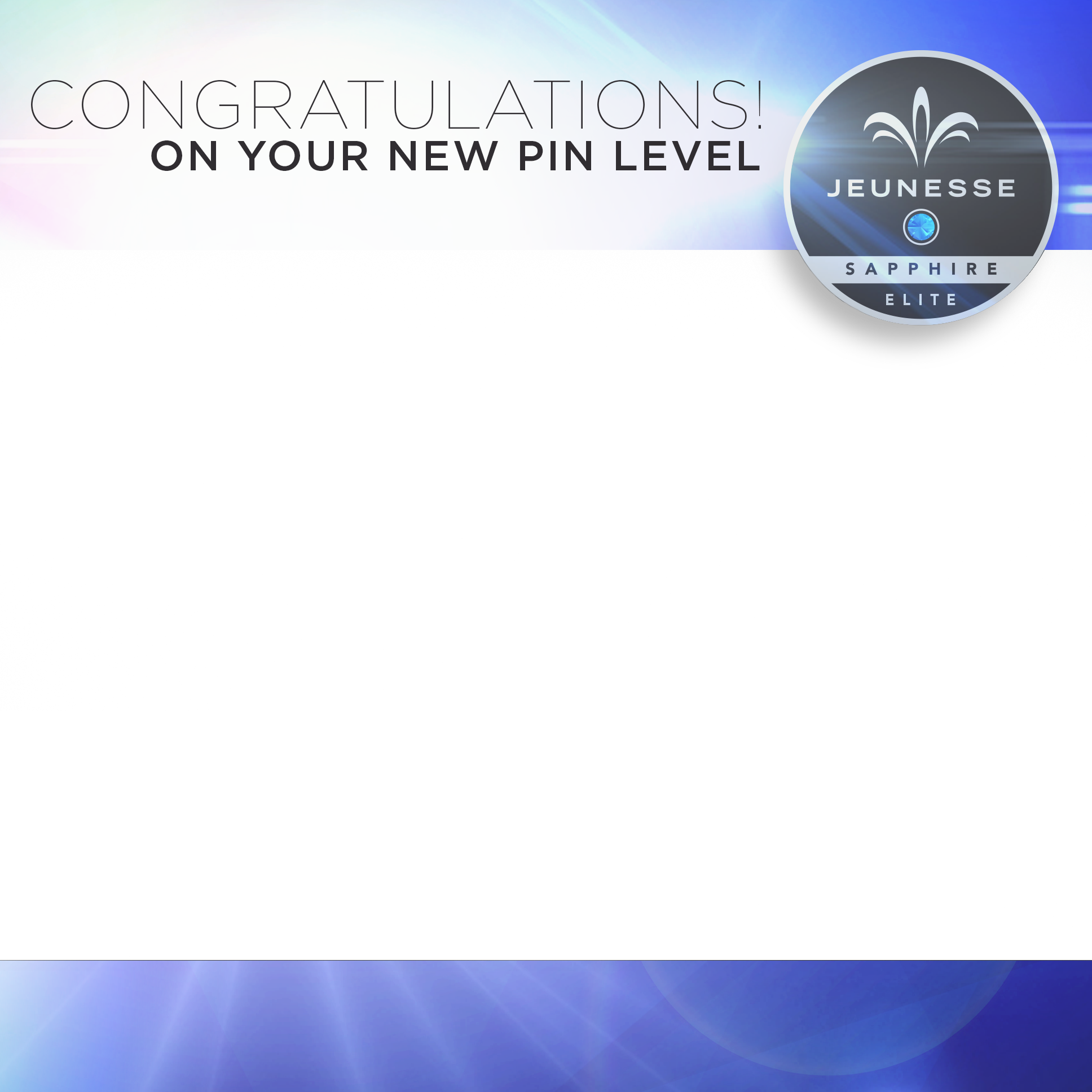 FIRST NAME, LAST NAME
CITY, STATE INITIALS
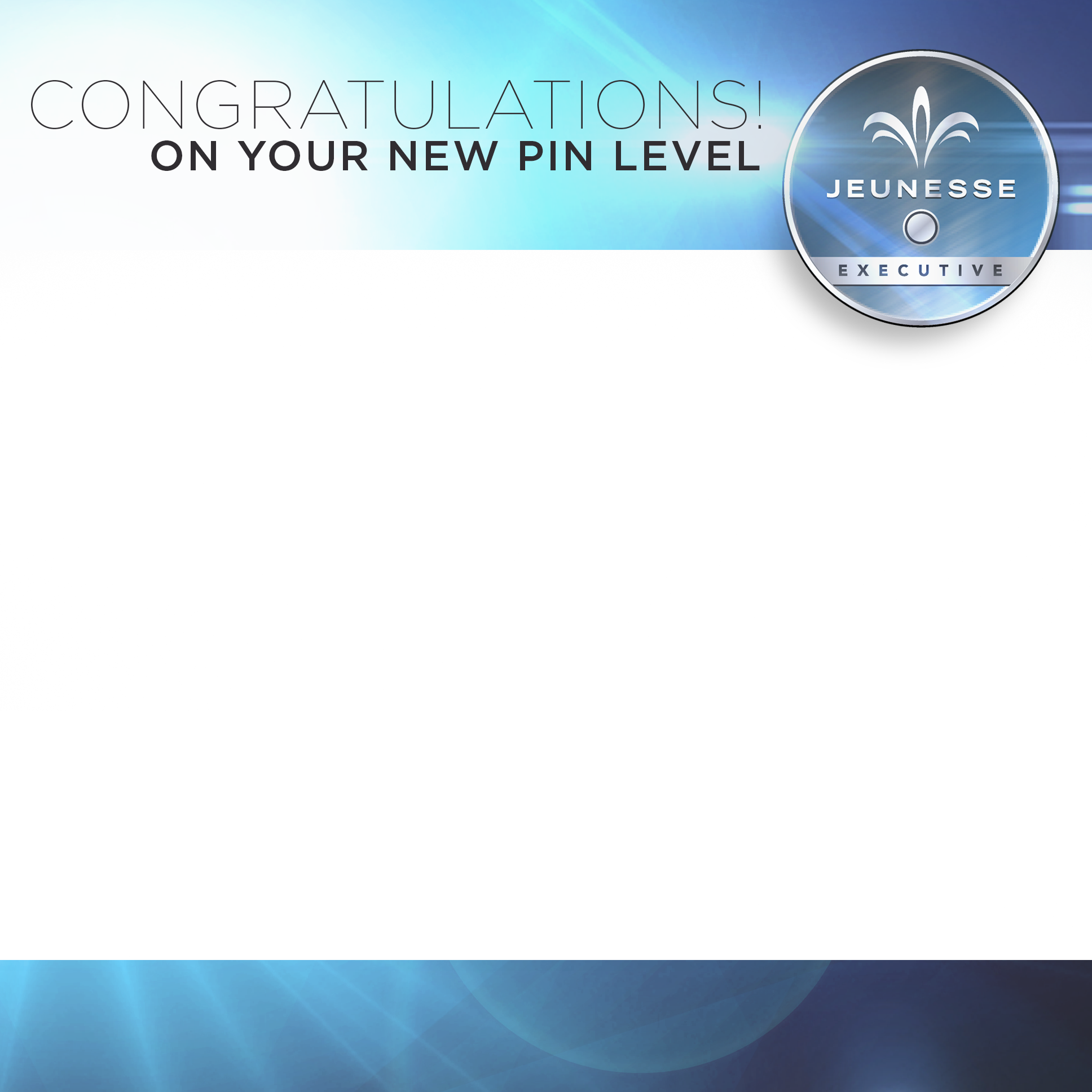 FIRST NAME, LAST NAME
CITY, STATE INITIALS